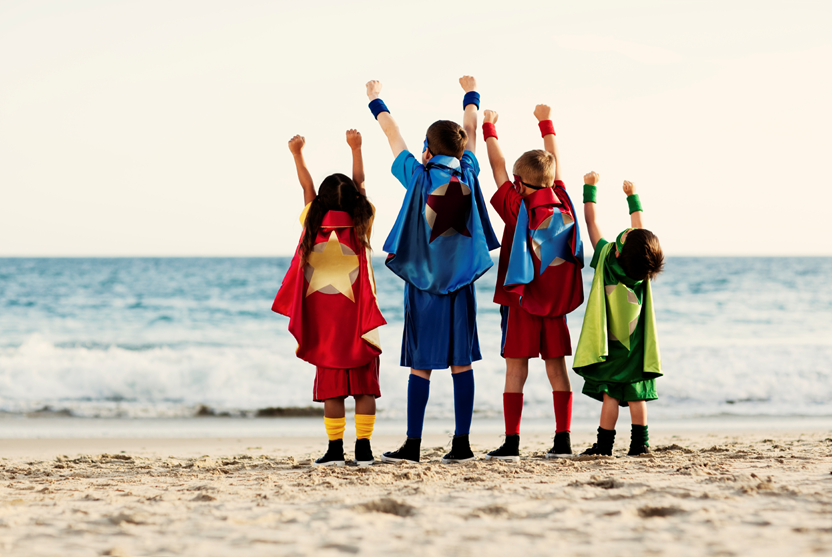 What doesn’t kill you makes you stronger
July 2019
[Speaker Notes: Working title-What does the cliché ‘What doesn’t kill you make you stronger mean’. What does it mean for you? Is being strong in the face of adversity what we advocate for children and young people? We know from ACE’s research that this is often not the case.]
Understanding the impact of parents/carers mental health on children
Philippa.Clark@bep.education
AR
The Inclusion Team
Anna Robinson – Mental Health/Emotional Wellbeing Lead.
Tom Ashley- Assistant Director.
Ayesha Hussain- Project Lead.
Faye Whittle-Inclusion Consultant.  
Philippa Clark- Systemic Training & Consultation Lead-Mental Health.
[Speaker Notes: The team. Therapeutic reviews, training. How can a therapeutic lens help schools-both staff and children. ?Anna & I are the mental health team.]
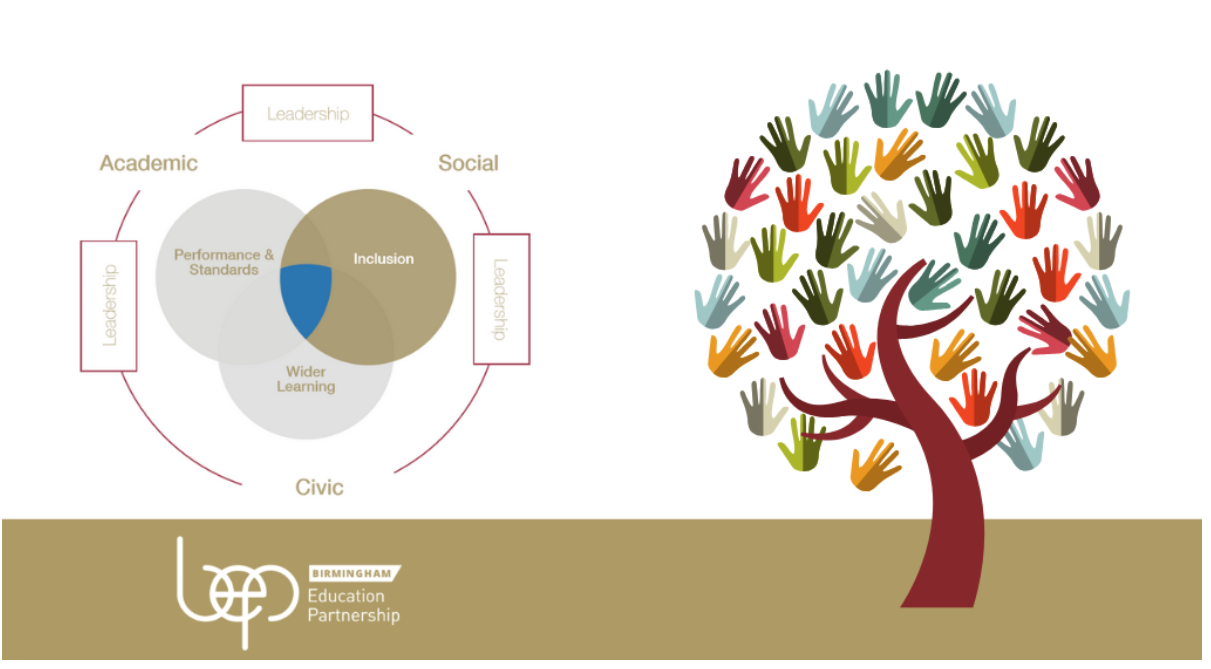 [Speaker Notes: Will touch on key messages from research but contact me for more particular areas of research.]
What we will cover
Factors that play a part in the impact on the child. 
The research and what it tells us.
 The impact across the life span.
Resilience.
How children make sense of their parent’s/carer’s mental health problems.
What we can do?
Talking about mental health. 
What do children need?
What is the impact of parents/carers mental health on children?
Factors at play
[Speaker Notes: Like ACE’s there are some indicators but still some children do much better than expected as so many factors come into play. 
There are some factors that have an influence for some children that are not applicable. The quality of relationships are important.]
Varies from family to family/Individual to individual.
Varies according to ‘scaffolding around a child’
Varies according to age & stage of development.
It’s not the magnitude of event but its impact (links with attachment system)
[Speaker Notes: Definition what are we talking about;Adult mental health problems vary and diagnoses
Attachment & connection- having at least one adult they can rely on.
Knowing what to do if a parent becomes unwell. Lots of children will live with parents that have an undiagnosed mental health problem and impact will be similar but opportunities to talk about it will be less. 
Been included in discussion about parental mental illness-not avoiding the subject ‘we know our parents are ill’. Parents know they are ill.]
Some factors that play a part…
Family Support
Geography
Social class, Financial situation 
Race, religion, gender & sexuality
Community support
Temperament of the child & adult
Position in the family
Experience of violence
[Speaker Notes: These are some-there will be many more. Relevance of ACE’s (4 is thought to have an impact-some children will have many more but have good resilience factors at play). For some children the break in a relationship with a trusted adult with mental health problems can devastating.]
This Photo by Unknown Author is licensed under CC BY-SA
[Speaker Notes: The negative effects of parental ill health on children is not dependant on the diagnosis but relate to the parent’s behaviour and the responses of other key adults (in and outside the family) and the degree of the resilience that the child has. Parental ill health can be responsible for serious disruptions to a child’s development but some relatively small changes can be helpful and relationships including an attachment figure.]
You can have a broken arm and be depressed as well
This Photo by Unknown Author is licensed under CC BY-NC-ND
[Speaker Notes: Multi-stressed family can have a lot of challenges. I use this to remind me that the way a child presents can be attributed to a number of factors and we need to make sure that we don’t add to the difficulties by failing to recognise that the child needs help in some areas-this can add to the stigma and mean that some things aremiised.]
The Research
‘One of the main risks to children whose parents have mental health problems is the failure of adult psychiatric services and child agencies to communicate effectively’ Falcov (1996) 
‘Mental illness by its very nature, a familial experience. A single member may exhibit symptoms, receive a diagnosis, and undergo treatment, but because of the interdependence that exists within a family system, each and every family member is affected in some specific way. Among the most vulnerable and most affected by a family member with a mental illness are the children who live with that member’ (Kinsela et al 1996)
[Speaker Notes: ACE’s are up to date research on the impact of parental mental health difficulties. Serious case reviews always highlight the need for agencies and professionals to communicate but rules and regulations around this has created a fear of breaking confidentiality –as long as we are clear and record that we are sharing to meet the needs of the child we can justify conversations and communication.]
Research and what it tells us
Research consistently indicates that parental mental health problems have major effects on children, leading to increased risk of behavioural, social, emotional and educational difficulties. 
Children of parents with mental health difficulties are 2-3 times more likely to develop mental health difficulties compared to peers. 
Further risks of developing alcohol and substance dependence.
Longitudinal findings (USA), found children followed up at 10 and then 20 years revealed that children of parents that experienced depression were 3 times more likely to experience low mood and anxiety than peers.
Research & what it tells us
Fears for themselves
Fears for the ill parent/family
I will get the illness.
It is my fault.
Different expectations at home and school.
I feel shame. Others will laugh.
Loss of a close relationship.
I have no friends
I can’t do my homework
They will not get the help they need. 
They may not get better.
I will go into care.
We will experience shame & stigma.
I need to look after and protect them (can lead to absence from school).
[Speaker Notes: (Cooklin 2010) Amongst the most vulnerable in our communities and other factors as we have looked at. At home need to be grown up and a carer and the at school to respond to instruction/rules. 
Talk about mum-loss of the person they were. 
Reduces opportunities for socialising-may not want to invite others home. For adults with mental health problems a combination of coping with their illness and been a parent can make them very vulnerable. Tried not to get too heavy on the research –my own anxiety about knowing enough. It’s easy to forget.]
Impact across the life span
Babyhood
Can result in
Pre-birth-risk of been born early or at low birth rate.
Stress on pregnant women can affect babies' health.
Opportunities to bond may be reduced by parental mental health difficulties and attachment affected.
Opportunities to be in social situations may be reduced or accompanied by fear.
Puerperal Psychosis
Physical health & feeding problems.
Failure to thrive
Longstanding attachment difficulties
Trauma responses
[Speaker Notes: Attachment problems are well documented as having an impact right across the lifespan. Parental Mental Health problems can disrupt attachment to the unwell adult but other attachment figures can help ameliorate the impact. 

Case Study- Puerperal psychosis very acute onset following birth. Treatment usually intense and relatively short term but impact very significant for whole family. One family in 15 years-its rare.]
Impact across the lifespan
Middle childhood
Can result in
Lack of routine (late for school, no equipment)
Frequent change of carer without been prepared
Unpredictable parenting response
Trauma if witness to self-harm or suicide attempts
Parent/carer focused on own needs  and child lacking support.
Role reversal
Behavioural Problems
Hyper-vigilance
Anxiety
Lack of enjoyment 
Been a carer
Neglect & abuse  
Internalised difficulties
[Speaker Notes: Parent can be focused on own needs- links with attachment styles. Role reversal can occur when a child or young person when too little attention has been paid to the child's needs-which we as adults commonly reinforce ‘such a good girl; Risk of internalised difficulties.]
Impact across the lifespan
Adolescence
Can result in
Levels of freedom may vary between limited and excessive (over protection). 
Hard to know how to regulate own emotions
Missed opportunities to re-visit attachment 
Stigma
Lack of financial security or access to money
Away from home frequently
Poor school attendance
Search for sense of belonging 
Emotional dysregulation 
Struggle with relationships 
Social isolation 
Hunger/feelings of not fitting in
[Speaker Notes: Hard in adolescence anyway. Talk about Chloe as success. 
Also gang involvement when seeking a place to belong and Harriet Sargent's research about food and gang membership as well as having somewhere to go and belonging somewhere.]
‘Many children will go on to achieve their full potential in life, particularly if their parents receive the right help at the right time’
[Speaker Notes: Positive case study-with good attachment, 1 or more significant adult aside from someone who may be unwell at times (ways to talk about it, relationship to help) 
Resources issue-parental capacity to access help at the right time and their own relationship to help depending on past experience.]
Building Resilience
[Speaker Notes: Build resilience, engage the family, observe changes]
Add more of the good stuff!
[Speaker Notes: Added this to demonstrate what we can do for children in school but also because it demonstrates the impact of looking after yourself. This is a glass of water with oil in. You can try and get the water out (metaphor for impact of neglect or work stress) but it will leave a considerable residue. If you add more water it dilutes the oil ‘Add more of the good stuff’. Look after yourself. The more good stuff you add the more it dilutes the challenges.]
Keyes continuum of mental health
.
[Speaker Notes: Resilience vs grit and determination
Internal vs external quality

Responsibility of everyone in school – mitigating risk and enhancing protective factors

Low risk vs high risk young people and resilience

Not mysterious or difficult and results in children, young people, families and schools that can not only ‘do better than might be expected in a context of adversity’, but also have the social capital and empowerment to change those contexts and improve them for others.]
And the Environment…
[Speaker Notes: Environment plays an important part in how we cope-for all of us not just children.]
Risk & Protective Factors
[Speaker Notes: Mediated by what goes on in between…]
Risk/resilience impact on functioning
[Speaker Notes: Balancing risk and resilience. Varies over time and developmental stages. Risk v resilience –a narrative for all of us?]
Downward Spirals
[Speaker Notes: Other events still happen in childhood-a grandparent may die. A pet might die and harder to manage when you don’t have the scaffolding to cope with it. Resilience in the face of adversity is NOT just about individual’s inner psychological resources or innate characteristics; it involves a combination of nature and nurture and is
Something that involves our environment and those around us
Our capacity individually to navigate to the support that we need and then to negotiate for that

Changes in the environment that mean more to a child’s resilience when risk is high.
When we shape environments for our most vulnerable children, we make them much more likely to overcome adversity and continue his/her normal development and in turn, help all children.  (Ungar, 2014)]
Increasing resilience – mitigating risk and increasing functioning
[Speaker Notes: Resilience vs grit and determination
Internal vs external quality

Responsibility of everyone in school – mitigating risk and enhancing protective factors

Low risk vs high risk young people and resilience

Not mysterious or difficult and results in children, young people, families and schools that can not only ‘do better than might be expected in a context of adversity’, but also have the social capital and empowerment to change those contexts and improve them for others.
Hard to measure, slippery to pin down and our thinking shifts
Challenge to resilience as individual traits – “just deal with it”
Now look beyond individual factors to a systems-based, social ecological approach to understanding resilience.]
Building Resilience
[Speaker Notes: You can’t change what has happened to a child or young person who has experienced neglect or a parent with a mental health difficulty but ‘we’ can do things that will be helpful-some of these can be relatively small. I know you know them and do them but sometimes its worth giving them a bit of thought and bringing them back to mind. The good stuff can be ‘someone asked how I was’ ‘The teacher made me laugh’. ‘I did well’ ‘I got a sticker’.]
Making sense of what makes no sense
[Speaker Notes: School staff are in a good position to help children make sense of what they experience if conversations are open and honest but as adult we also need to have enough information to make sense of what is going on ‘A consistent narrative’.]
How do children make sense of their parent’s mental health problems?
Research (Simpson-Adkins & Daiches 2018) highlighted 3 main themes:

Theme 1: Children's conceptualisation of the cause and process of their parents mental health difficulties. 
      ‘Give us back our own mum’
‘I’d describe a healthy brain as a freshly baked blueberry pie. You know everything is in it’s right place: it is all organised and ready to eat. A brain with a mental illness  is a blueberry pie that somebody stuck a fork in, mushed it all up and everything is mixed up (Mordoch 2010)
[Speaker Notes: Combined 14 studies qualitive data. Genetic factors as well as environment. A review of research. The children largely felt that their parents difficulties were related to adverse experiences-divorce, domestic violence-they felt this changed their parent. A psychosocial model rather than a genetic model. Children were able to detect behavioural changes and saw them as separate from the their parent (sleeping more or less, crying, not doing household jobs, physical and emotional absence. One child described their parent been ‘ripped from them’.]
How do children make sense of their parent’s mental health problems?
Theme 2: How they can manage their parents perceived vulnerabilities.
‘Always treading on eggshells’
‘I worry just in case’ 
‘My father’s illness makes me feel scared. I hate being scared, but this is probably the feeling I’ve felt most during the last 12 years’
[Speaker Notes: Many children reported fear of a parent dying or going to hospital.’ I just worry that he will commit suicide’. This second theme describes a consistent narrative across all the reviewed papers and research that children altered their own life to protect their parent and they all felt their parent was very vulnerable. Worries about it been transmitted to them ‘I am going to be like that too. This is not so much in –keeping with theme one that it is adverse experiences that cause MHD except that they recognise their own ACE’s. Children reported that they cared for parent and took on practical support at home. Subjugate own needs to meet needs of parent.]
How do children make sense of their parent’s mental health problems?
Theme 3: The search for positive narratives whilst managing the day to day difficulties that are presented by their parent’s mental health difficulties.
‘I’m going to be like that to’  
‘sometimes it’s like I’m the parent’ 
‘it’s not something we talk about’ 
‘You don’t know what’s going on and its hard to be happy’
‘it makes me unique and who I am’
[Speaker Notes: Children reported beginning to monitor their own behaviour and emotions. They reported been quiet when they thought their parents were unwell and not to burden them. They held a belief that their family was not normal. Living with uncertainty.]
How school staff can help
[Speaker Notes: Doesn’t all need to be responsibility of the teacher and learning mentor. Think of the opportunity that lunch time supervisors have to talk to children. Do they need training to keep their language in line with yours and parents.]
What helps?
Having ways to discuss parental mental health difficulties in a way that children/young people and parents understand.
Open dialogue with parents  
At least one person in school who knows the child well.
Checking in with them ‘How are you?’
Regular liaison with other professionals if they are involved. 
Encourage a sense of belonging with parent and child.
Engage parent in school.
[Speaker Notes: Relatively small changes can help. Helping children make sense of things that actually make no sense can help.]
Be even better if….
All involved agencies work together and communicated to meet the child’s needs.
 School is a place where mental health and well-being are discussed openly
School staff felt confident about having discussions about mental health 
School staff had time to use the skills they have in terms of managing mental health difficulties.
There was no stigma
[Speaker Notes: Utopia. All serious case reviews highlight the same issue –lack of meaningful communication between agencies.
You can record your reason for dis-closing information as long as you are clear that it is meeting the needs of the child.]
Talking to my teacher about mental health
[Speaker Notes: Or parent or school receptionist. Relationship is important not role. Consistency is key-ideally if school staff are aware of the way the child and family language mental health/illness.]
The use of Metaphor
[Speaker Notes: A Tigger brain is always happy. A spaniel brain is the same., Good way to help parents talk about their mental health and aim for consistent agreed language across the board-parents, social worker, teachers and whole family. 
Sometimes Mummy has a Tigger brain-she can seem very happy and excited but it is not good for her or me and I am never sure what she will do-she talks really fast and buys lots of things. It sounds fun but it isn’t really.]
[Speaker Notes: Eeyore is a metaphor for a sad/unhappy brain. ‘My mum has an Eeyore brain what does this mean in terms of behaviour? What do they notice (maybe their own feelings is what they notice first)]
How is the washing machine?
[Speaker Notes: Case Study-Sophie O (aged 14-hallucinations, anxiety, low mood, self-harm, poor school attendance and attainment. 
Mum diagnosed with a personality disorder (persistent distress). When angry/upset/hurt she would go out and hit the washing machine with a hammer so in the family work we used the washing machine as a metaphor for mum’s mental health and later Sophie started to use it for herself ‘The washing machine has had a bad week’.]
My dad’s brain goes to fast and everything gets fuzzy
[Speaker Notes: A brain that is too fast. Anxiety.]
What else helps……
Parental Engagement
Talk to parents about how they language their symptoms with their children and what signs to be aware of. 
Listen
Collaborative conversations ‘Let’s work together messages’.
Discuss how you communicate with parents in school.
What is said and what is heard ‘She thinks I’m a rubbish parent’.
[Speaker Notes: Essential-parents need a sense of belonging too-it helps everybody and increases academic attainment. Loads of opportunities to engage and it helps children thrive. Maybe a personal invitation by call or text would help get a parent with a mental health problem in to school. A parent representative or panel may help.  
When you listen you are hoping to convey understanding rather than solve a problem. Shame may well be close to the surface for a parent with mental health difficulties. Small interventions can often have a big impact.]
What do children need?
An explanation of their parent’s illness which is clear and understandable.
Access to a neutral adult who can discuss the illness, who can be contacted in times of crisis and who can act as the child’s advocate.
An opportunity to address fears that they will catch the illness, that they caused the illness ‘I did something bad’ or that they won’t see their parent again.
To meet people with similar challenges ‘I’m not the only one’ and enhance opportunities for socialising.
Rebalancing the child’s role as carer within the family: to do youthful activities.
Share the load with another adult.
[Speaker Notes: They need kindness and compassion as well as predictable boundaries and routine.]
A clear plan
Sometimes my mum gets a Eeyore brain. I notice that she stops talking to me so much.
She does not get out of bed. There is no food in the house.
I can talk too or text or call …….. When this happens.
If she hurts herself I can call……...
I can get help from…….
If I am scared I can……
[Speaker Notes: Ideally done with parent depending on the age of the child and the willingness of the parent.]
Externalising conversations
[Speaker Notes: The black dog-Churchill’s externalisation of depression from Matthew Johnstone’s book. The problem is separate from the person and looking at the relationship between the problem and the person opens up space for new ideas. The influence of language-recognising every day discourses that locate a problem within a person rather than a system. The use of THE anxiety helps to separate the problem from the person. Externalising questions-when did the …….(problem) start? What helps you to leave the problem at the school gate? Who/what makes the problem smaller? Mum is experiencing depression rather than ‘a depressed mum’-which suggests the depression is part of her. 
Can be used if the parent/carer has a diagnosis but not otherwise- some children have parents who will experience some of the issues we have talked about but you will not be aware of the diagnosis or they do not access services. Most traumatised people never present to therapy –the things we talked about can be across the school.]
[Speaker Notes: Language is important. Some children you will be one of the most important people in their lives and their access to having conversations with adults  that are meaningful and teach them that adults can be trusted and reflect back their feeling in a safe way. Helps them to make sense of the world. When we shape environments for our most vulnerable children, we make them much more likely to overcome adversity and continue his/her normal development and in turn, help all children.  (Ungar, 2014)]
Looking after yourself
[Speaker Notes: But not only that-Self-care starts in the nurturing you receive from your attachment figure so some children need it modelled for them. Think about the nurturing you received (or not)-how did you learn what to do when you are overwhelmed? Yoga & meditation-even harder to do when you are stressed and overwhelmed.  
It is good to model self-care for children in your class. Hard for teachers to do with such tight schedules –you can’t look after others unless you look after yourself.]
Looking after yourself
Listen to your own feelings.
Ask for help if you need it.
Make time to do the things you enjoy.
Notice when you are overwhelmed and consider what is helpful to you?
More of the good stuff!
[Speaker Notes: Reflect on what comes up for you. If you don’t have time to listen say so ‘I want to give you the time you deserve’ ‘I only have 5 minutes now but can offer more time …..’
Mindfullness-What are you doing? What are you thinking about? If the 2 don’t match then you are not in the moment.]
Resources
https://www.nspcc.org.uk/preventing-abuse/child-protection.../parental-mental-health/
https://www.rcpsych.ac.uk/mental-health/parents...parents.../parental-mental-illness-the...
https://www.bridgestorecovery.com/.../the-effects-of-parental-mental-illness-on-childr..
https://www.health-ni.gov.uk/.../guide-understanding-effects-parental-mental-health-c...
https://www.ncbi.nlm.nih.gov/pmc/articles/PMC5557127/
[Speaker Notes: Contact for more information-lets start some conversations –particularly about engaging parents! They are experts by experience so it is particularly useful to talk about talking. There are some interesting academic and research papers I can send out.]
References
Cooklin (2013) Promoting Children’s Resilience to parental mental illness: Engaging the child’s thinking. Advances in Psychiatric Treatment.
Simpson-Adkins & Daiches (2018) How do children make sense of their Parent’s Mental Health Difficulties: A Meta-Synthesis. Journal of Child & Family Studies. 27 (90. 
UNOCHI Understanding the effects of parental mental health on children and the family. 
Van Der Ende (2015) Strategies for parenting by mothers and fathers with a mental illness. Journal of Psychiatric & Mental Health Nursing 23 86-97
Holding Hope (& the child in mind)
[Speaker Notes: Aspirations for children who grow up in a household where an adult has a mental health difficulty. Hope is important. Celebrate success. 
Holding the child in mind-’I’ll be thinking of you this weekend and hoping it goes well’. Follow up on Monday –small things are important. 
Hope is important.]
Any Questions?
[Speaker Notes: Lest start some conversations. Get in touch with me by email Philippa.Clark@bep.education 
Happy to send research out.]